The American Foundry Society
The Ohio State University Chapter
2018 - 2019 Officers
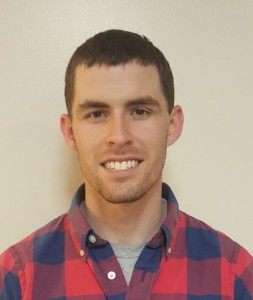 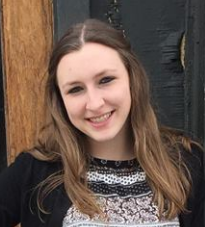 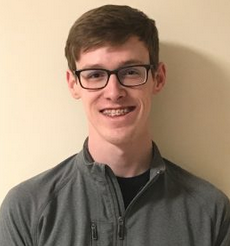 Colin Ridgeway (.38) 
President
Sarah Ridgeway (.59) 
Vice Chair
Troy Lewis (.2250) 
Treasurer
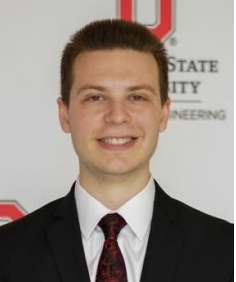 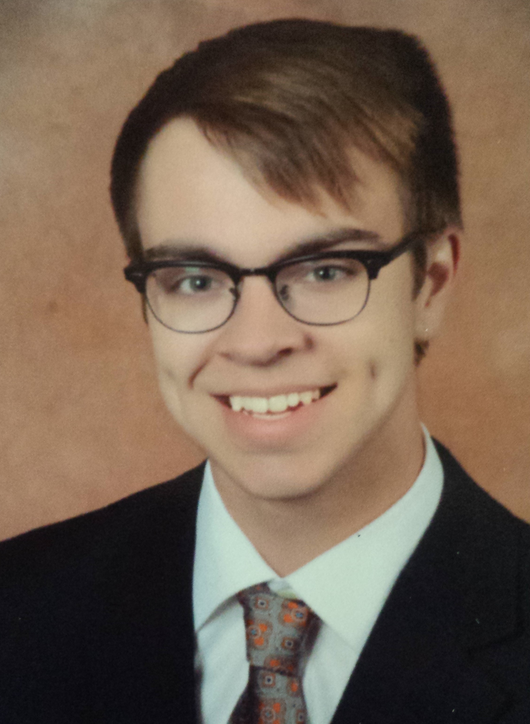 Jack Canaday (.20) 
Secretary
Adam Braff (.6) 
E-Council Rep
Activities
Foundry Meetings
50+ Pre made patterns to choose from
We want YOUR ideas!
We can make your imagination happen!
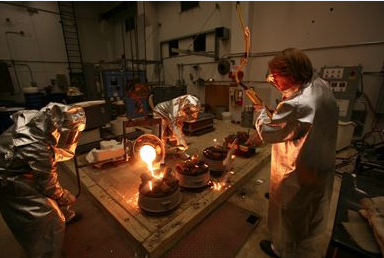 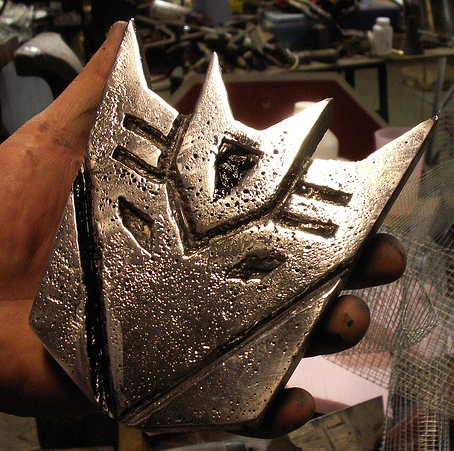 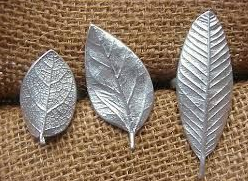 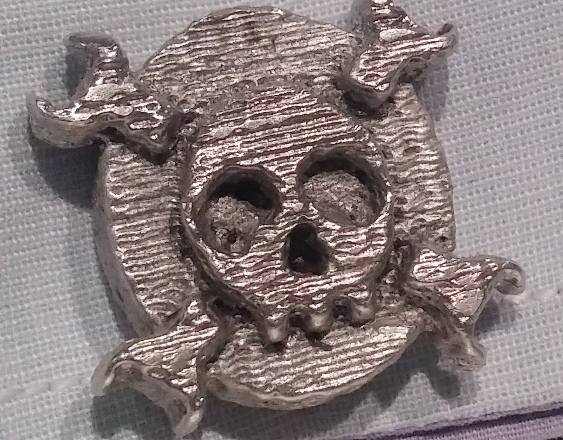 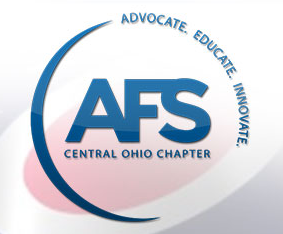 Networking --- Central Ohio AFS
-1 Meeting each month (Every 3rd Thursday)
-Chance to meet & network with professionals in the industry
-Build relationships and create opportunities for internships/Co-Ops
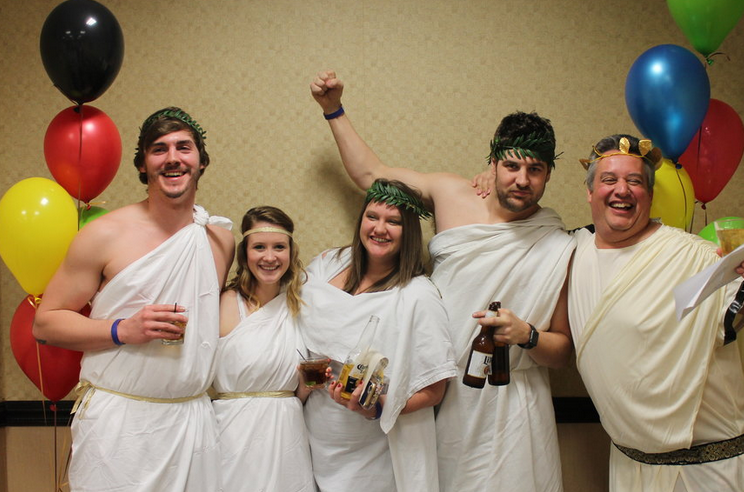 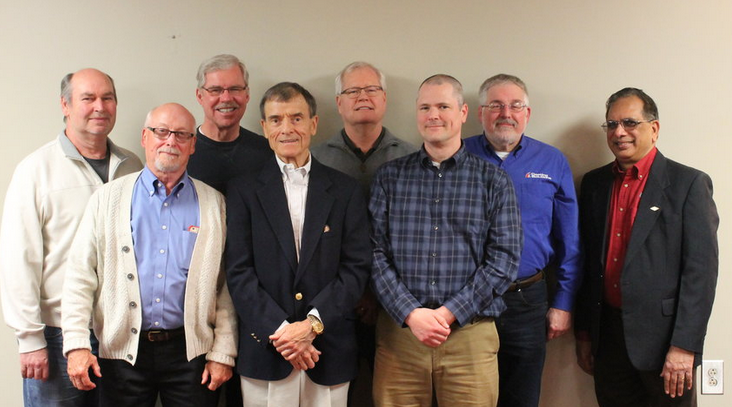 Fundraising
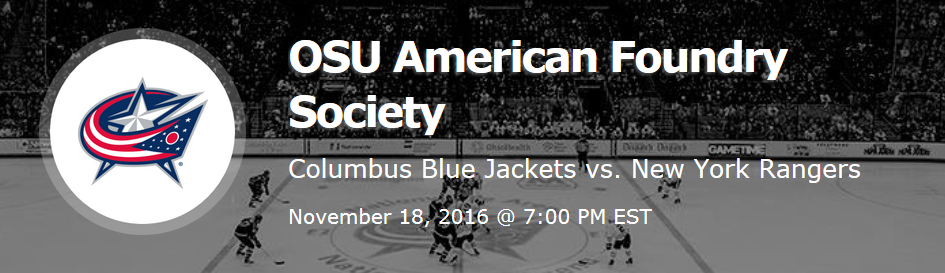 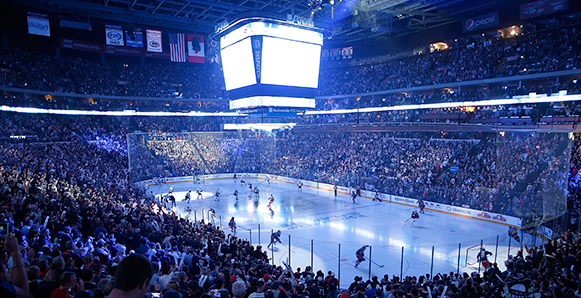 - 3 – 4 games a year
- Invite AFS and other family members for networking in laid back environment
-We would like to invite YOU and your friends too! 

asdf
Professional Development/ Plant Tours
Local professionals join us and share different casting techniques
Great way to network!

Plant Tours
Offers a chance to see a foundry
in action!
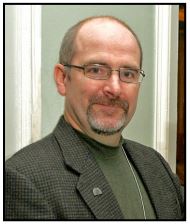 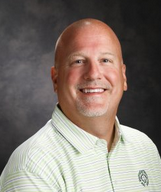 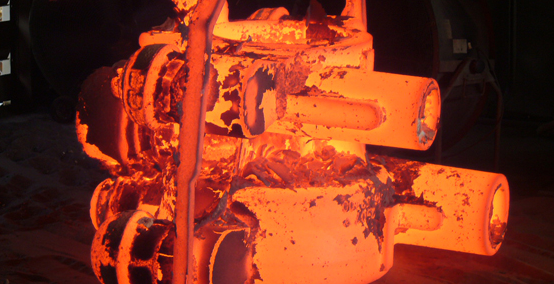 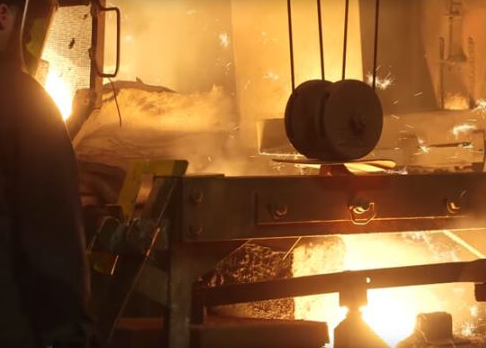 CIC Conference in Chicago
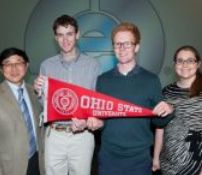 Annual Meeting in Chicago
Foundry Specfic Career Fair
1-on-1 meetings with potential employers
All-expenses paid trip to Chicago
Wined and dined by industry


Scholarship Opportunities!
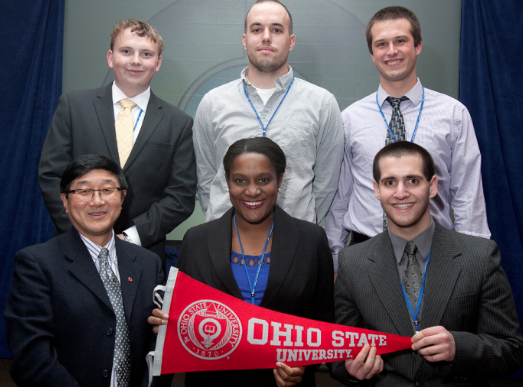 Scholarships
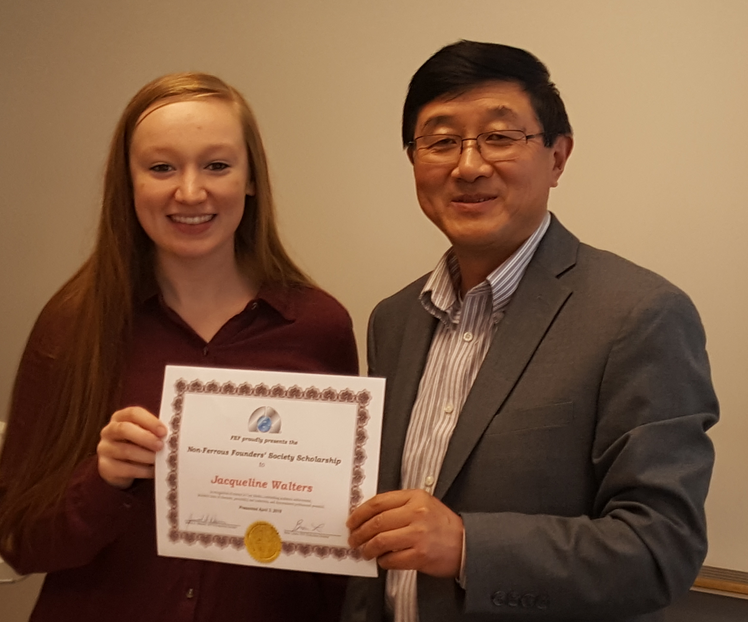 Last year (2017-2018) received $16,250 in scholarships
	→ Annual Scholarship through FEF (~$4,000)
	→ Central Ohio AFS (~$3,000)
	→ General FEF Scholarships
	→ Metal Casting Congress Awards
http://u.osu.edu/afsatosu/scholarships/2018-winners/
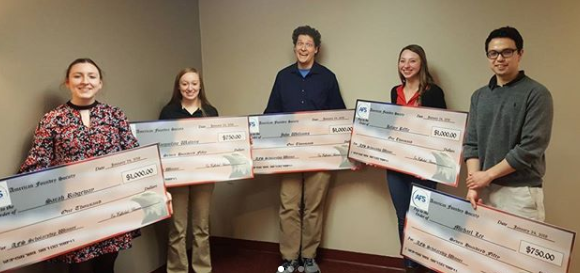 Previous Projects
Comic Con Table Decorations
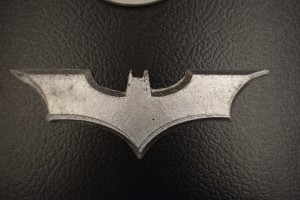 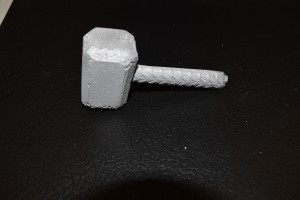 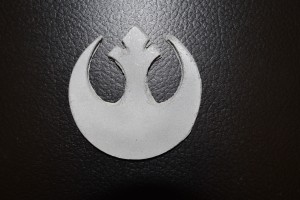 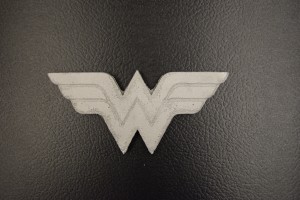 BAJA Buckeyes Gearbox
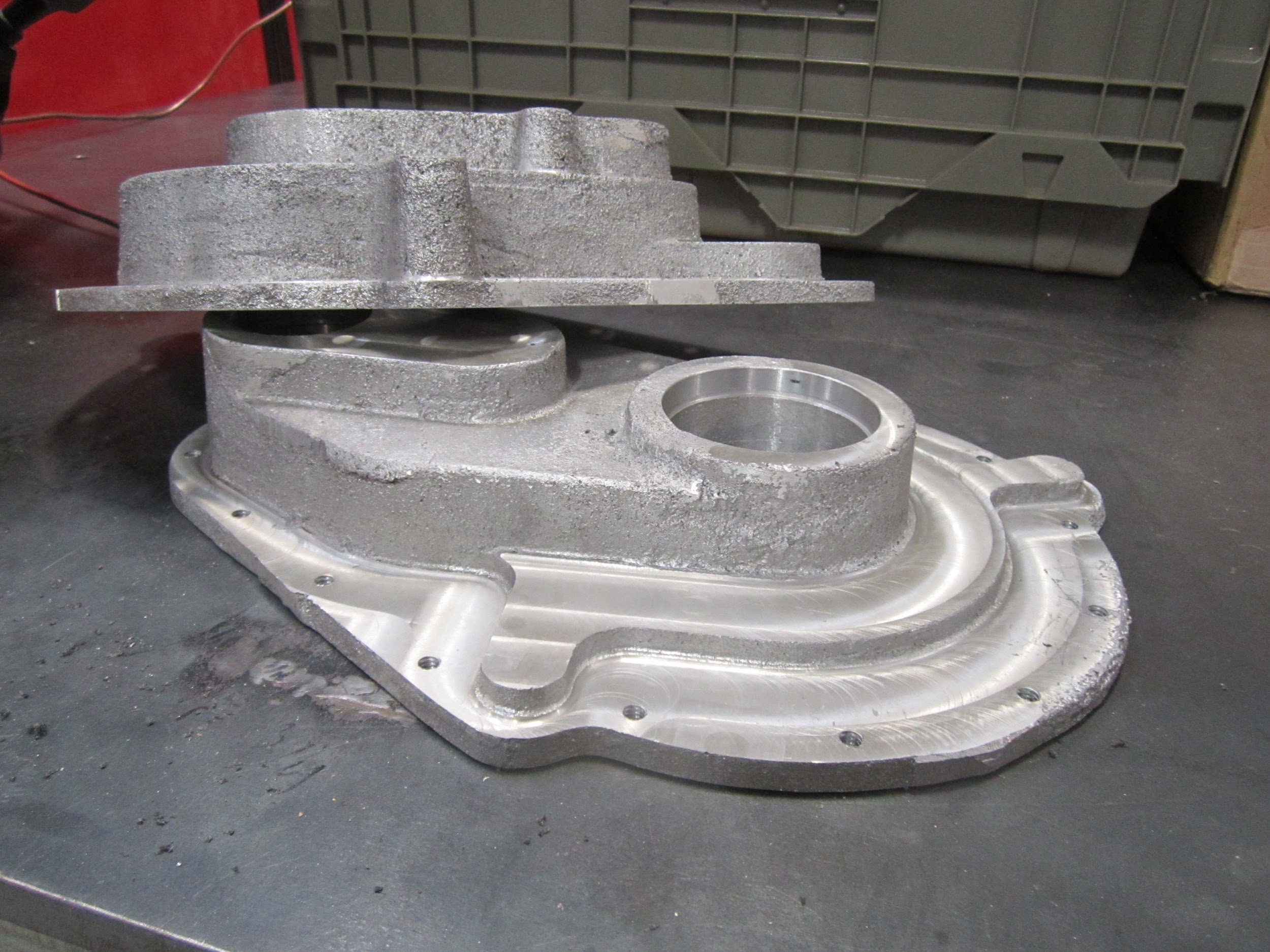 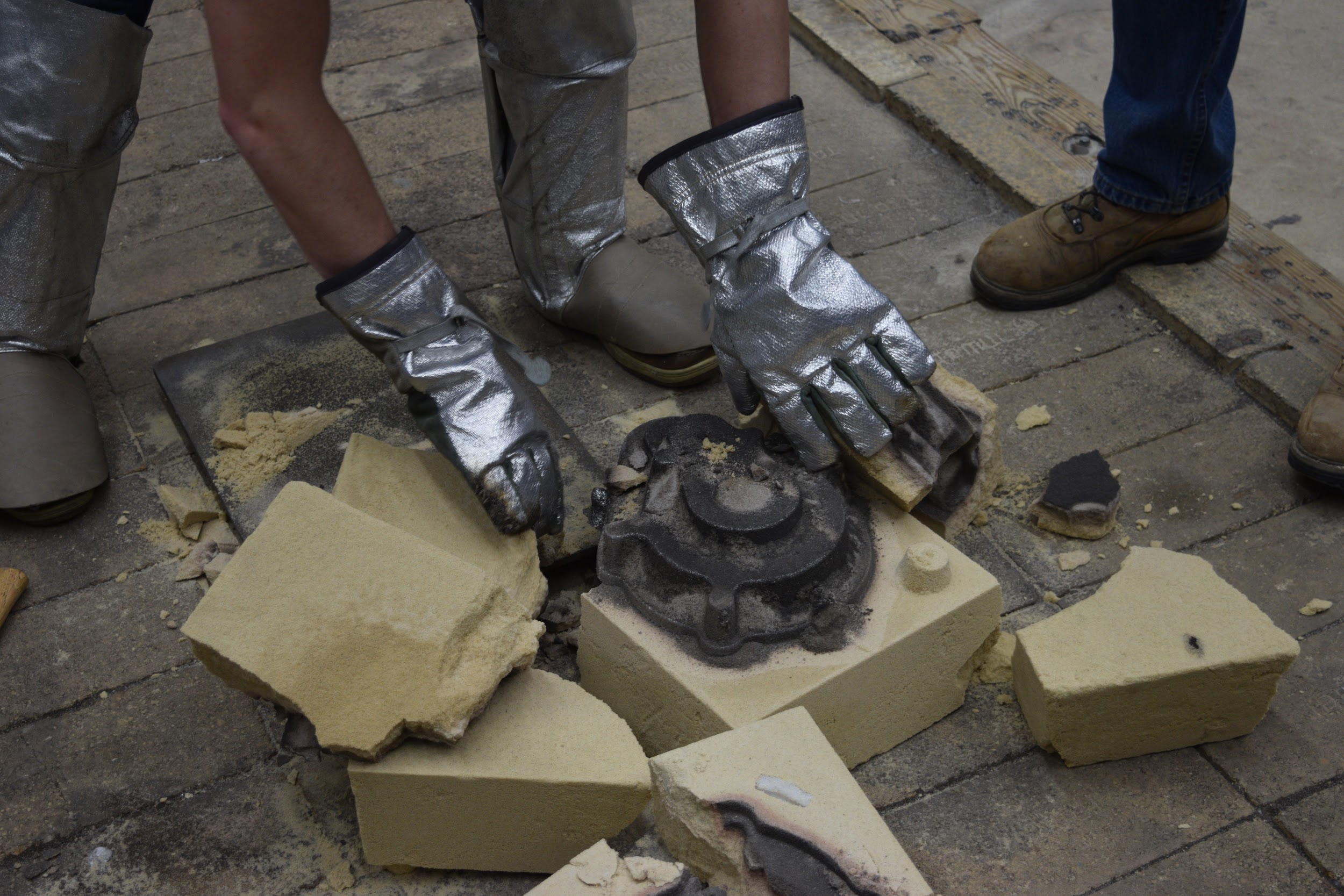 Future Projects
Buckeye Space Launch Initiative:
	→ Partnership to make seniors rings
Central Ohio AFS Speaker Award:
	→ Need to cast 10+ for Central Ohio AFS Chapter

Your Ideas:
	→ Any project you might have we can do it!
Next Steps
Fill out the Doodle form for availability this upcoming semester

Attend Central Ohio AFS meeting on Thursday, Sept 20th at the Makoy Center

Watch for e-mails from officers about upcoming events

Your Ideas:
	→ Any project you might have we can do it!
Follow us on:
Twitter				afs_osu
Instagram			afs.osu
Facebook			Afs Osu
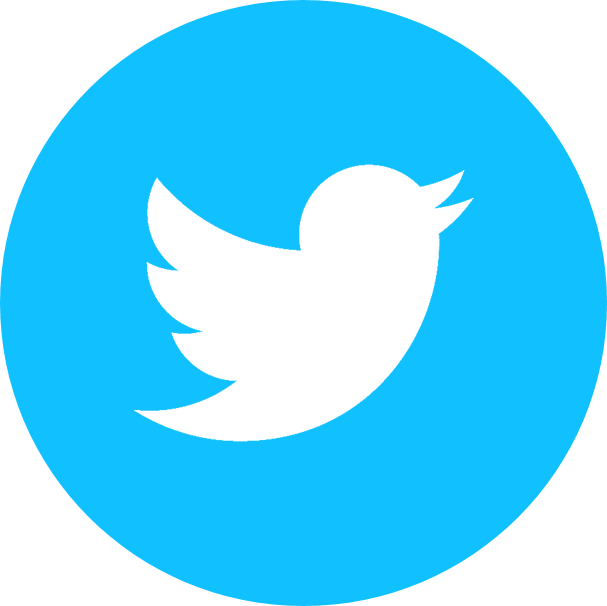 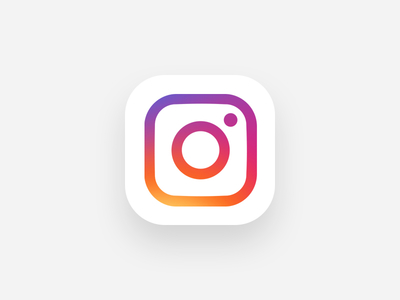 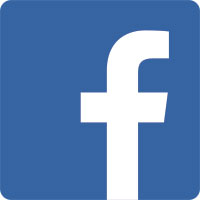 Bs to visit the website for updates!http://u.osu.edu/afsatosu